Introduction
To “Money Partnerships”
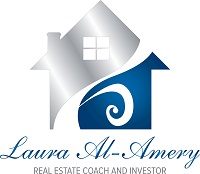 Why Use OPM for Real Estate Investing?
No money or credit of your own
Minimize personal risk in investing
Time Value of Money
Exponentially grow your real estate business
Leverage
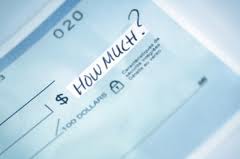 Different Types of OPM
Different Types of OPM
Debt Financing means you take out a loan or sell "bonds" to raise capital. 
Equity Financing entails selling an ownership interest (equity) in the venture.
OPR entails contribution 
in the form of services or
"resources" that you would
 otherwise have to pay for.
Different Types of OPM
Lease Option to Buy
Master Lease Option (commercial)
Record a Memorandum of Option and get Title Insurance
Subject To … (existing mortgage staying in place)
Transfer of Title but mortgage stays in place
Close at Title Co after title work and title insurance
Owner Financing
First Position – Free & Clear – 100% Funding Possible
Second Position – Second or Partial Mortgage funding
Sell at Full Future Market Value
Different Types of OPM
Wrap Around Mortgage
Land Contract, Contract for Deed
Either the seller retains title or transfers to buyer
Promissory Note on downpayment
Performance Mortgage Form
“Hard” Private Money
65/70% LTV – 5 to 10 points – prime +8% rate
7.	“Soft” Private Money
Transactional and Extended Transactional Funding
100% Financing
Different Types of OPM
Portfolio Lenders
Local investors owned lenders
Regional banks and credit unions
** 9.	JV Partnerships
Asset based lending 
10.	Real Estate Syndication
“Debt” Funding  Long Term (1+ year)
“Equity” Funding  Short Term (less than a year)